Základní škola a Mateřská škola, Šumná, okres ZnojmoOP VK 1.4 75022320Tematický celek: Dějepis II. stupeňNázev a číslo učebního materiáluZahraniční odbojVY_32_INOVACE_10_09Tomáš ZezulaAnotace: Zahraniční odboj, československé zahraniční vojenské jednotkyMetodika: prezentace slouží k předvedení na interaktivní tabuli
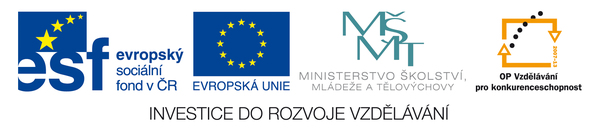 Zahraniční odboj
Velké vlny emigrace – v období po Mnichovu a potom po 15. březnu 1939
Odbojová činnost vojenská a politická
Tři záchytná centra – pro osoby prchající z protektorátu 	- Polsko
			- Francie
			- USA
V létě 1939 – hlavní centrum Londýn (VB)
Londýn – Edvard Beneš, Jan Masaryk, stoupenci Beneše, vysocí důstojníci 
Zpočátku neshody, později se prosadila koncepce E. Beneše
Uznání prozatímní čs. vlády – Francie (1939), Velká Británie (1940)
Komunisté – ustavili své vedení v Moskvě – K. Gottwald, V. Kopecký…. řídili pokyny Moskvy
1943 – uzavřena spojenecká smlouva se Sovětským svazem
Dohoda mezi londýnským a moskevským odbojovým centrem
Nárůst vlivu komunistů, slábnoucí pozice demokratických sil v zahraničním odboji
Československé zahraniční vojenské jednotky
Formování od dubna 1939 v Polsku, avšak nebyly vytvořeny příhodné podmínky
Zásah do bojů o Polsko, většina vojáků zajata Rudou armádou, později přesunuti do Francie a Palestiny,  část zůstala v SSSR
Československé jednotky v SSSR – jaro 1941 (po čs.-sovětské smlouvě) – hl. organizátor Heliodor Píka, velitel jednotky Ludvík Svoboda
1943 nasazení na frontu, vyznamenali se v bojích o Sokolovo, jaro 1944 Československý armádní sbor v SSSR (16640 mužů)
Od září 1944 postupné osvobozování Československa

Západ 
Od 1939 ve Francii, po její kapitulaci – přesun vojáků do Velké Británie
Od 1940 – elitní jednotky čs. vojáků
310. a 312. stíhací peruť
311. bombardovací peruť
Zásah do bitvy o Anglii
Úspěchy letců i v britské peruti RAF

Střední východ, severní Afrika
Boj o Tobruk (1941)
Po skončení bojů v Africe – přesun do Anglie, obléhání Dankerque
Zdroje:
Kuklík J., Lidé v dějinách, období 1918-1945 (rozkvět a soumrak československé demokracie), dějepis pro 2. stupeň základní školy a pro odpovídající ročníky víceletých gymnázií, 1. vydání, Praha: Nakladatelství Fortuna, 1996, ISBN 80-7168-353-1